Стажировочная площадка ГОСУДАРСТВЕННОЕ БЮДЖЕТНОЕ ОБРАЗОВАТЕЛЬНОЕ УЧРЕЖДЕНИЕДОПОЛНИТЕЛЬНОГО ПРОФЕССИОНАЛЬНОГО ОБРАЗОВАНИЯРОСТОВСКОЙ ОБЛАСТИ «РОСТОВСКИЙ ИНСТИТУТ ПОВЫШЕНИЯКВАЛИФИКАЦИИ И ПРОФЕССИОНАЛЬНОЙ ПЕРЕПОДГОТОВКИ РАБОТНИКОВОБРАЗОВАНИЯ»
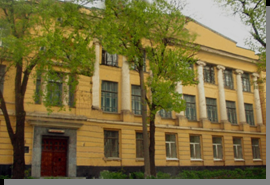 Лот№1«Модернизация муниципальных систем дошкольного образования»  по теме:«Инновационные механизмы обеспечения доступного качественного дошкольного образования в муниципальных образовательных системах» Координатор лота №1-А.Х.Сундукова-декан факультета дошкольного и начального образования, кандидат философских наук Научный консультант: (Калайтанова Г.Н.  - старший методист отдела дошкольного и начального образования   ГБОУ ДПО РО РИПК и ППРО )Консультант- (О.Ю.Муравьева – специалист УО Администрации города Новочеркасска)2011-2013
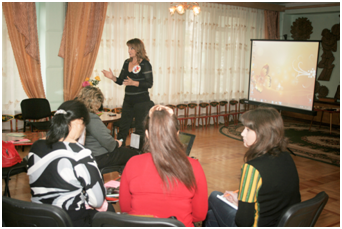 Заведующий МБДОУ №37 – Захарова Иоланда НиколаевнаУчредитель: Управление образования Администрации города Новочеркасска.
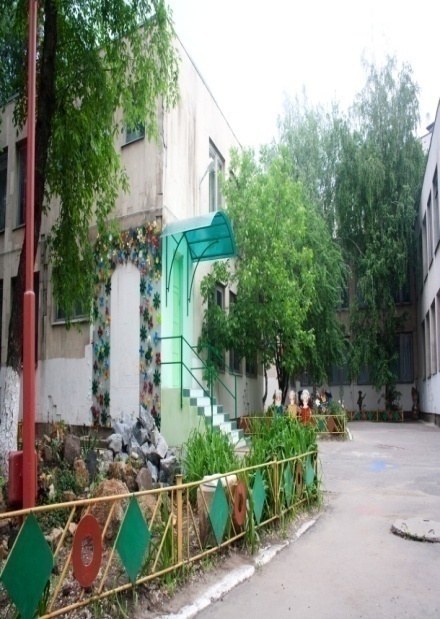 МБДОУ детский сад №37 г. Новочеркасск
На основании приказа Министерства общего и профессионального образования Ростовской области № 826 от 23.09.2011 г. 
«Об утверждении ГБОУ ДПО РО РИПК и ППРО в статусе стажировочной площадки и утверждении перечня базовых образовательных учреждений стажировочной площадки (базовых площадок) для организации практических занятий», наш детский сад (МБДОУ) №37 утвержден в статусе базовой площадки для реализации направления «Модернизация муниципальных систем дошкольного образования».
Тема инновационного опыта МБДОУ №37
«Использование информационно- коммуникационных  технологий  в познавательно – речевом развитии дошкольников».
Цель инновационной  деятельности:
Создание информационно-методических условий, обеспечивающих повышение уровня информационной культуры педагогов и внедрения ИКТ в процесс реализации познавательно речевого развития дошкольников.
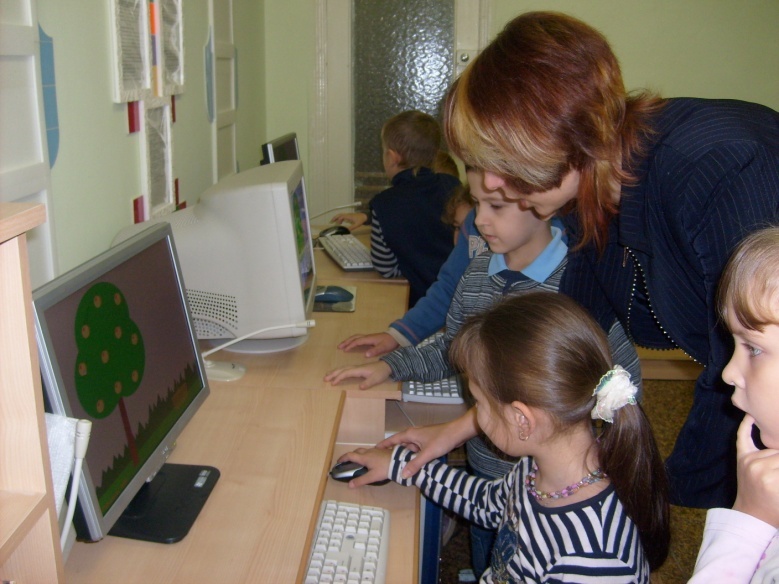 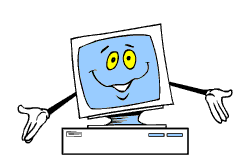 Успехи и достижения МБДОУ №37 2011 -2012 год.
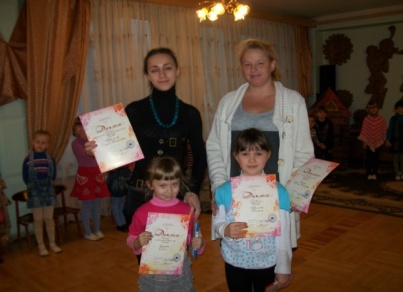 Представления опыта работы по 
теме инновационной деятельности: 
Бабась Лариса Владимировна –  учитель-логопед: Победитель конкурса Губернатора «Лучший педагогический работник Ростовской области» «Использование информационных технологий в коррекционной работе с детьми логопатами».  Кокоревич Раиса Николаевна - воспитатель: Победитель конкурса Губернатора «Лучший педагогический работник Ростовской области» «Использование мультимедийных презентаций в организации опытно экспериментальной деятельности с детьми старшего дошкольного возраста».
 Галушина Оксана Викторовна- учитель логопед: Победитель областного конкурса «Учитель Дона», дипломант Всероссийского конкурса  «Воспитатель года»    
  «Использование слайдовых презентаций выполненных в программе 
Power Pont в познавательно-речевом развитии детей.  
        Кондратова Галина Николаевна – воспитатель: Победитель городского конкурса «Лучшие по профессии» «Внедрение инновационных технологий в познавательно-речевое развитие дошкольников».
Захарова И.Н. – заведующий «Использование информационно-коммуникационных технологий в управленческой и образовательной работе ДОУ»
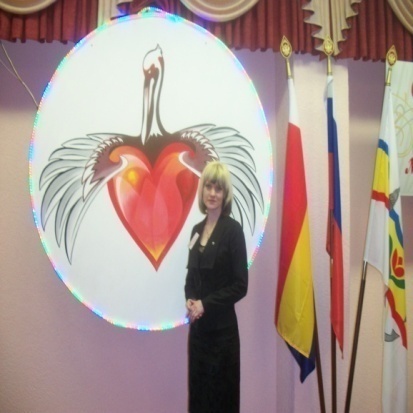 Представление опыта работы ДОУ на различных мероприятиях.
Конкурсах, МО руководителей ДОУ,   семинарах - практикумах,
  конференциях
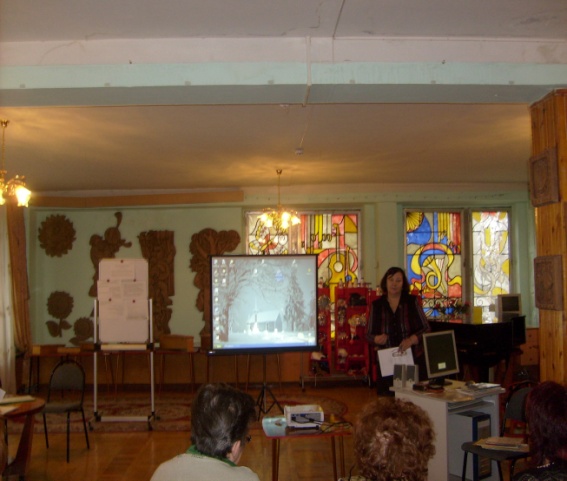 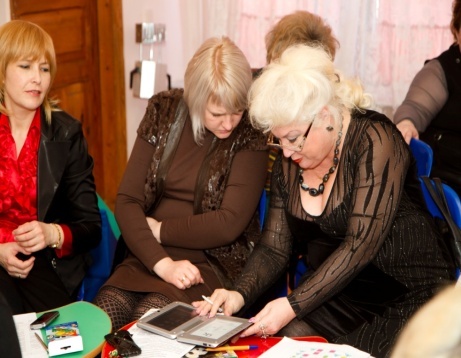 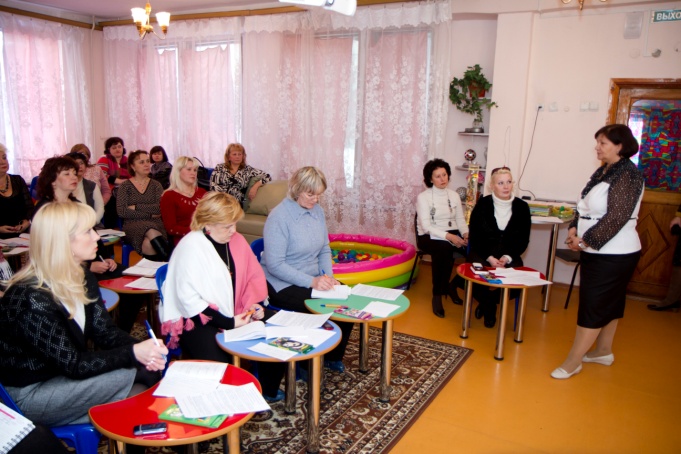 Публикации опыта работы педагогов ДОУ.
Галушина Оксана Викторовна –, дипломант конкурса  им. Менделеева «Мой лучший урок» 2012 год, на сайте конкурса. 
Опыт педагогов: Бабась Л.В., Фоминой Л.Н., Кокоревич Р.Н., Любич Г.А., Кондратовой Г.Н., Галушиной О.В. , Яненко Н.Н., Ткачук Е.В. представлен на сайте Фестиваля педагогических идей «Первое сентября», «Открытый урок». 
На страницах журнала «Логопед» - Бабась Л.В.
На сайте «Творческие педагоги России, участники конкурсов «Учитель года».- Галушина О.В.
Методический сборник РО ИПК и ПРО
 «Лучшие учителя Дона» – Галушина О.В.
В сети Интернет, журналах,  брошюрах.
Ресурсное обеспечение инновационной деятельности,  федеральные субсидии в рамках лота №1
Кадровое: Общее количество педагогов -21 человек, 16 – подготовлены для участия в стажировках.
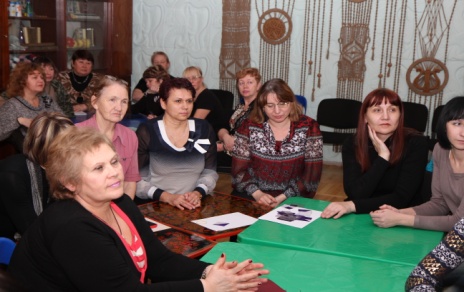 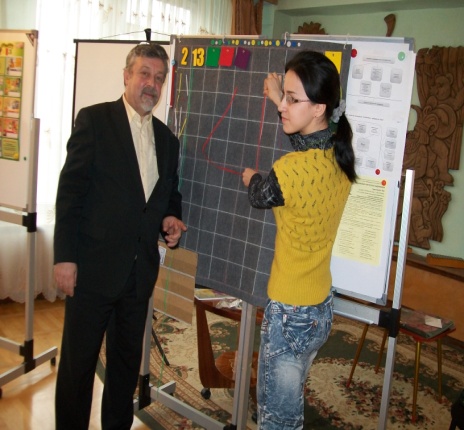 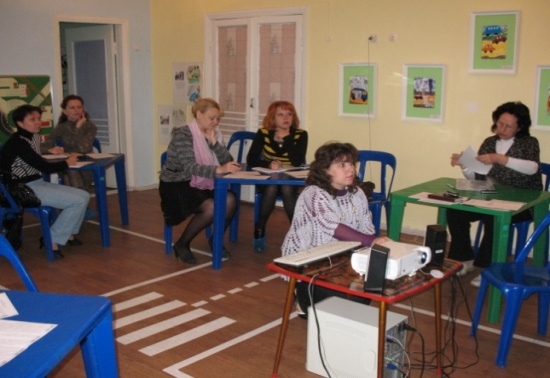 Информационно техническое
ПК, ноутбук, 30 электронных учебников, мультимедийный  проектор, оборудование для видеоконференции, интерактивный комплекс, вебкамера и др.
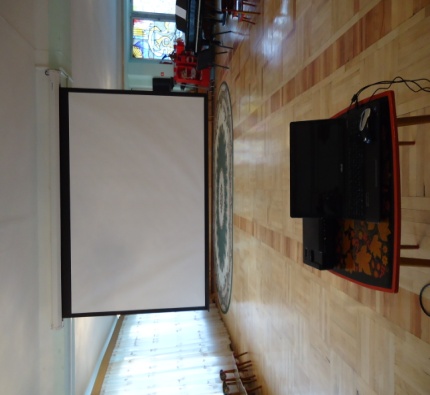 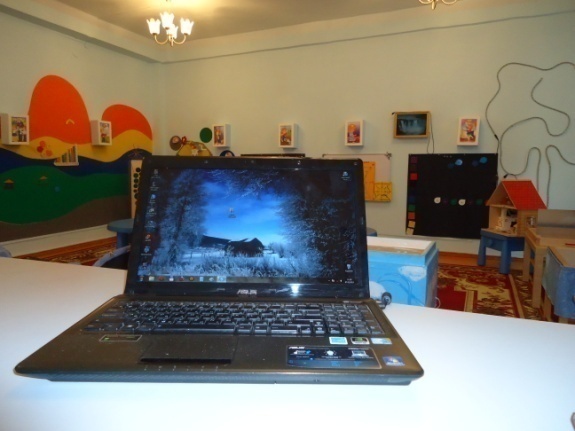 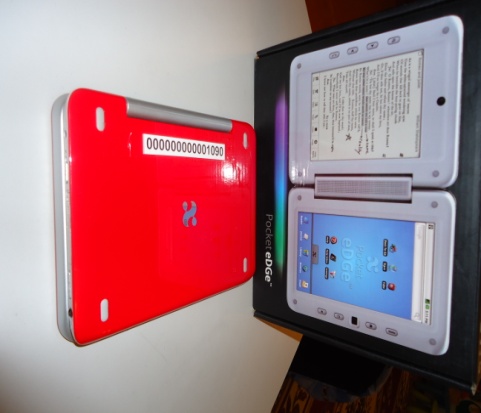 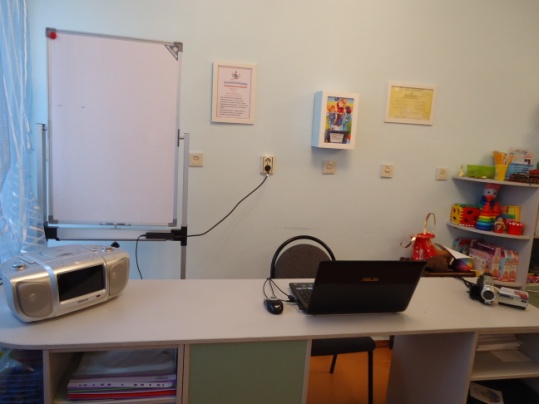 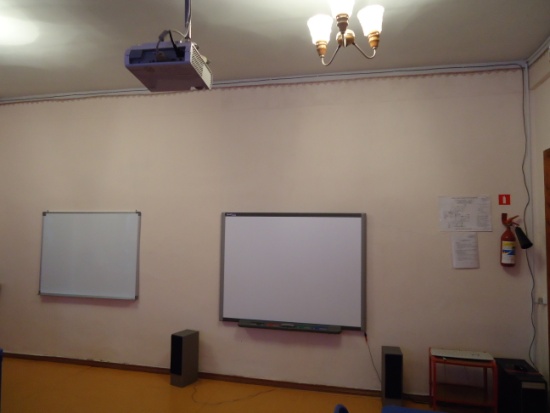 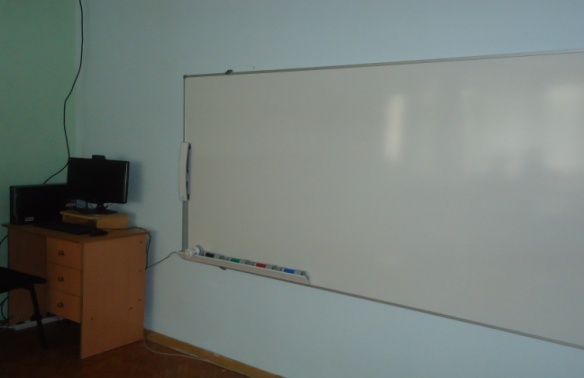 Научно-методическое
Программу и МК И.А. Лыковой «Цветные ладошки»
Программу и МК «Предшкола нового поколения» Р.Г.Чураковой.
«Сказочные лабиринты игры»  В.В. Воскобович
«Развивающие игры в ДОУ» Т.М.Бондаренко
9 комплектов таблиц по обучению грамоте и развитию речи. 
УП «Редкие музыкальные инструменты».
УМП «Инновационные подходы к освоению образовательных областей «Здоровье» и «Физическая культура» и др.
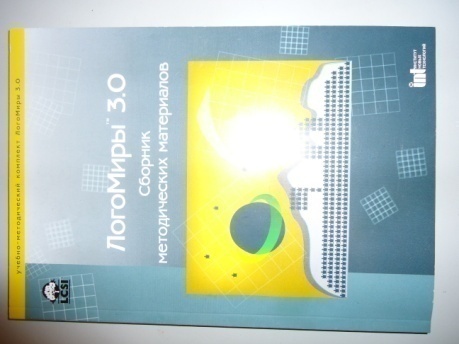 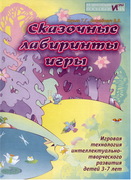 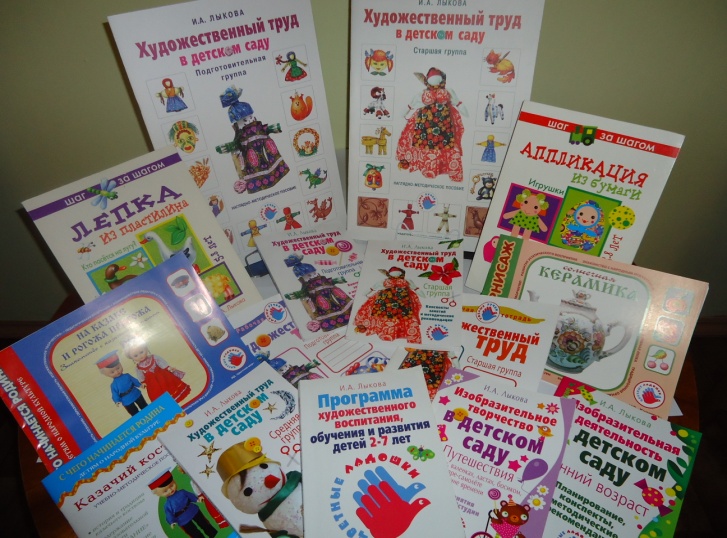 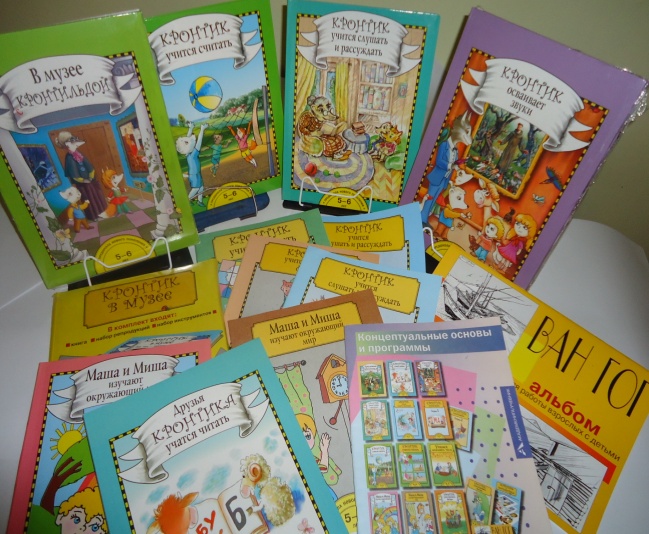 Материально-техническое
Комплекты: «Физкультурное оборудование» «эстетическое развитие».
Комплект  «Психолог» и кабинет психомоторной коррекции.
Комплект оборудования для интеллектуально – творческого развития детей для четырех возрастных групп (развивающие игры В.В.Воскобовича)
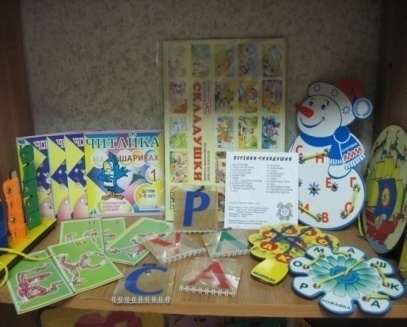 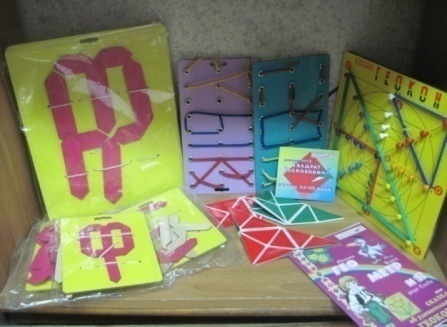 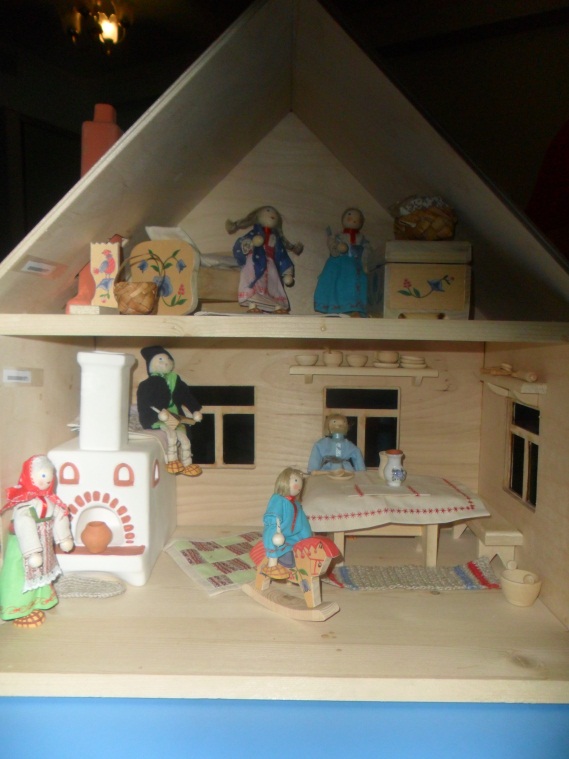 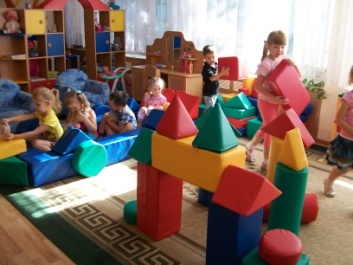 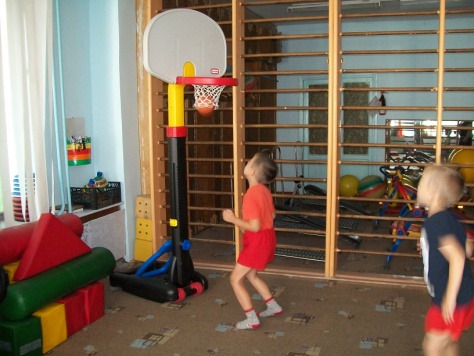 Полученное ресурсное обеспечение инновационной деятельности позволило укрепить м/т базу ДОУ по всем направлениям развития дошкольников.
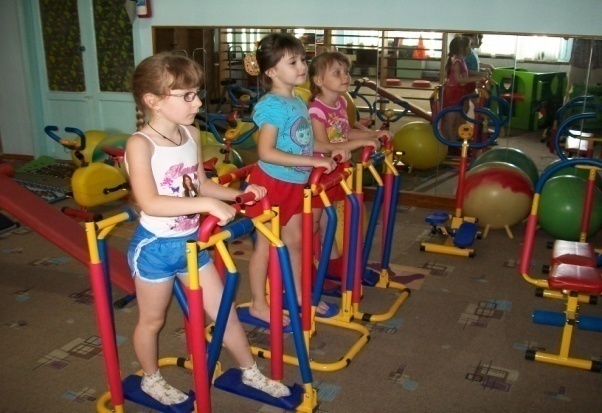 Физкультурно - оздоровительное
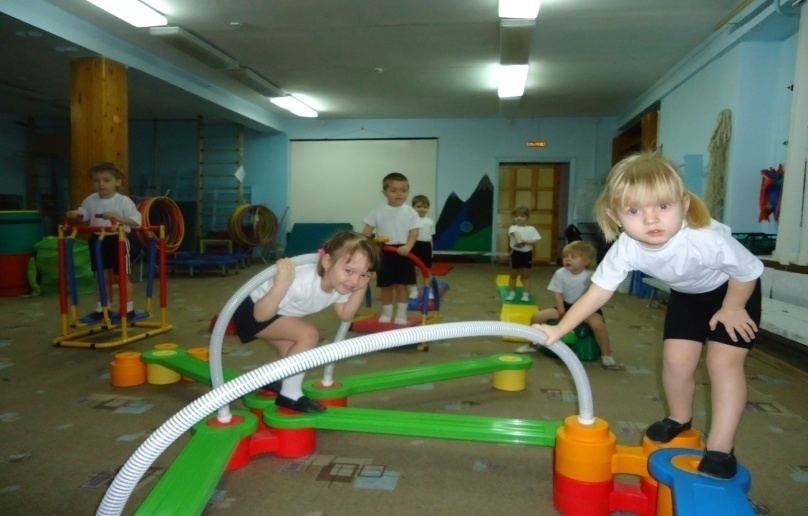 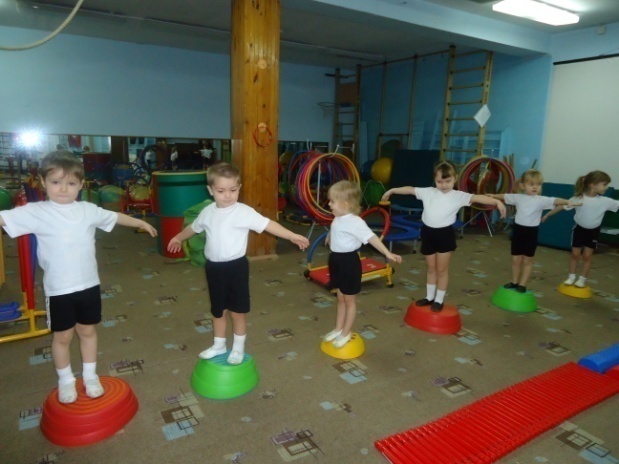 Познавательно - речевое
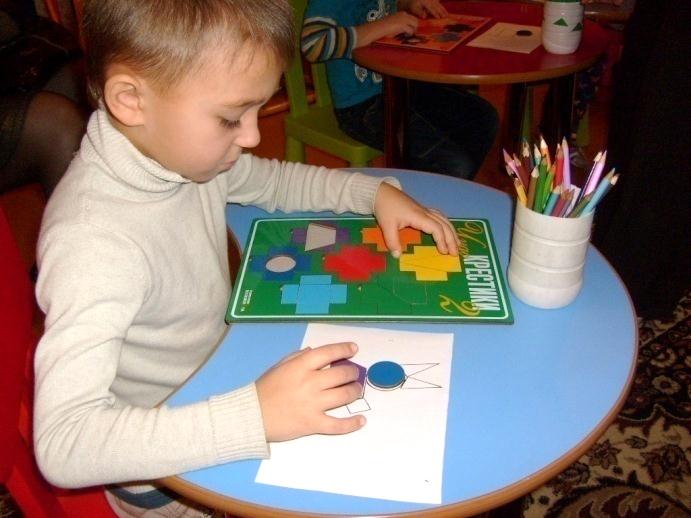 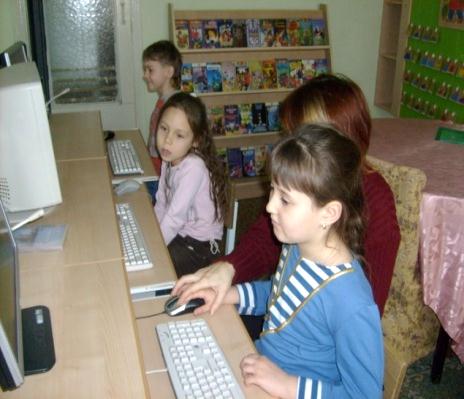 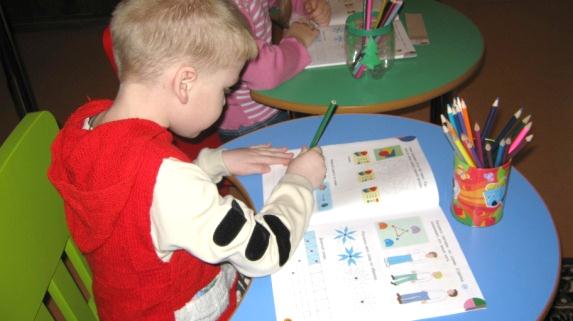 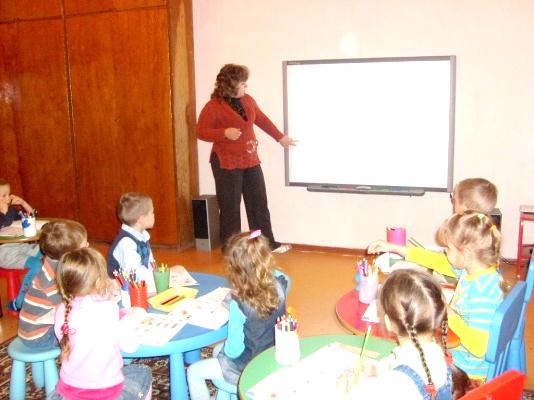 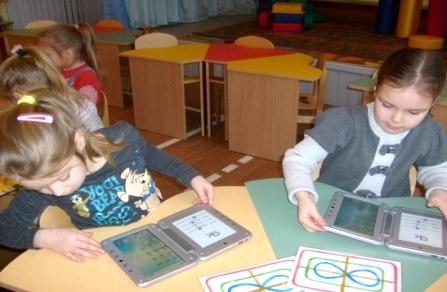 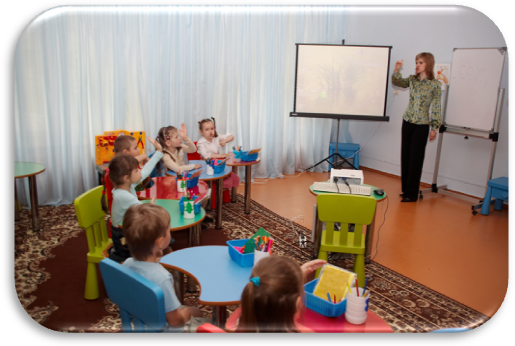 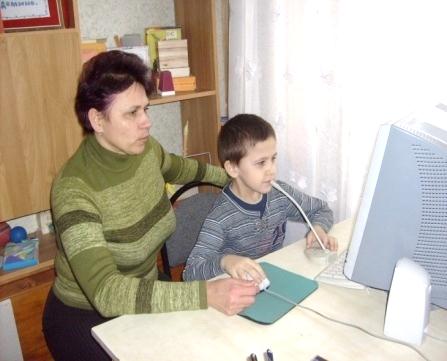 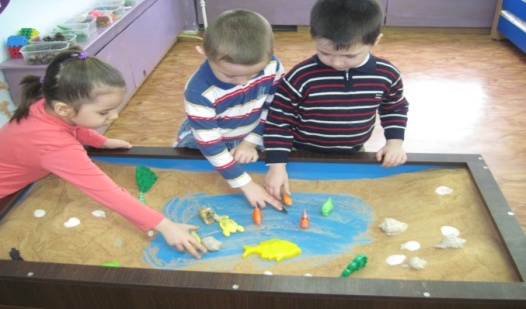 Социально -личностное
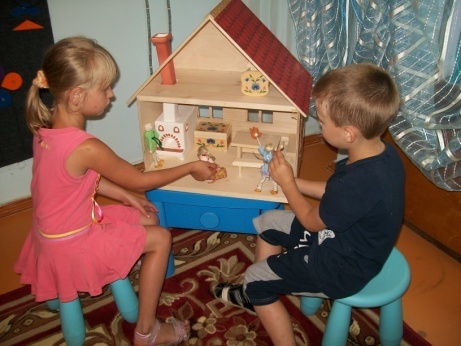 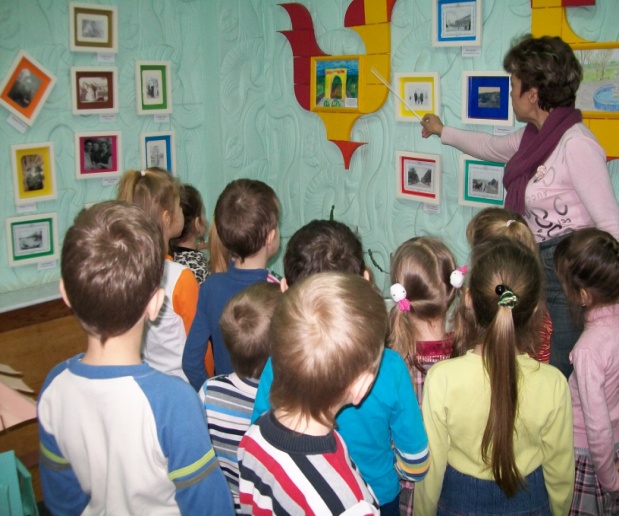 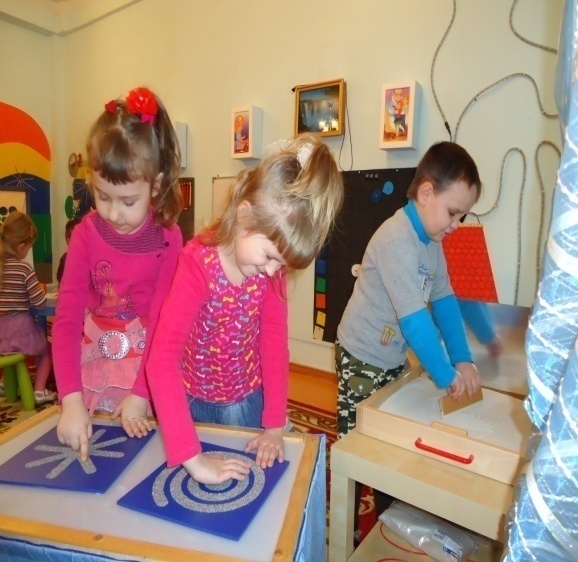 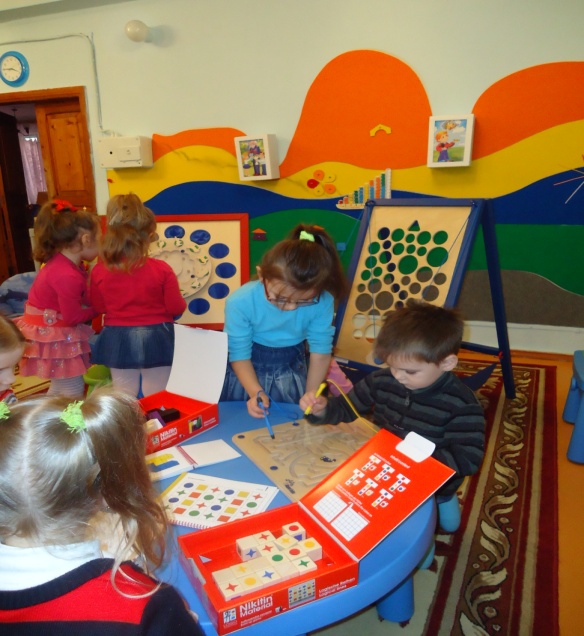 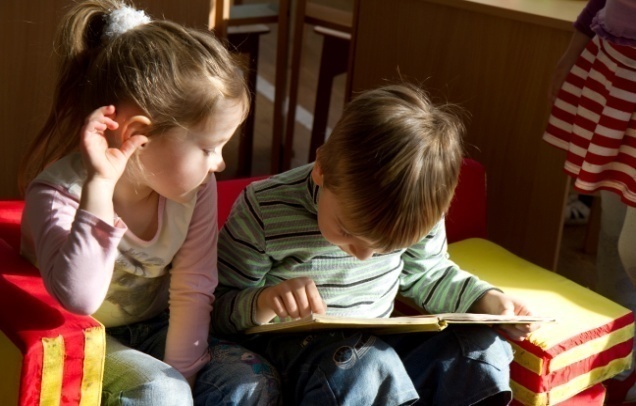 Художественно - эстетическое
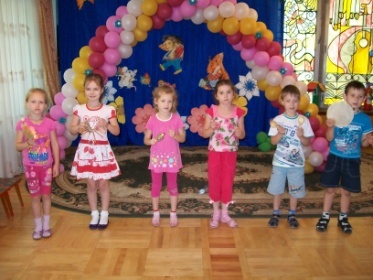 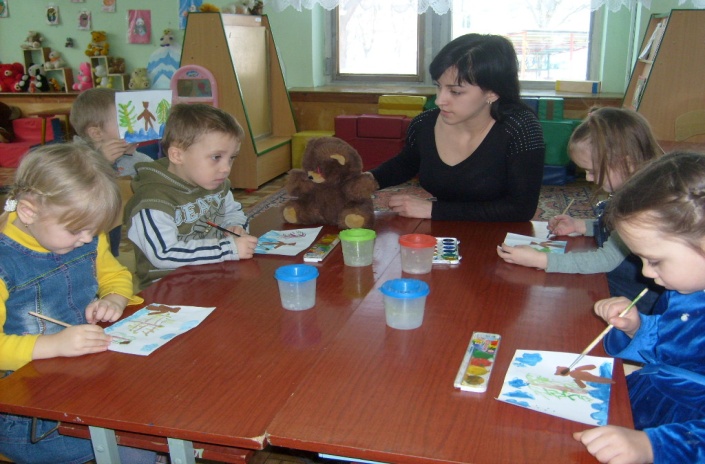 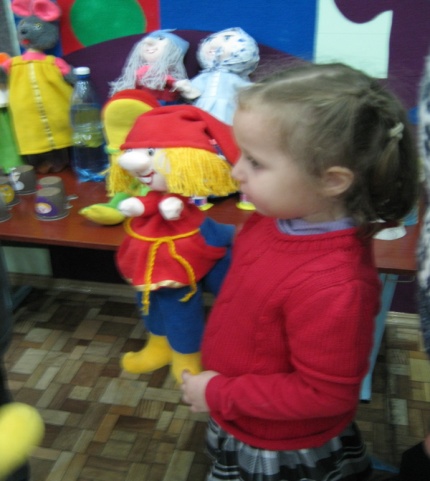 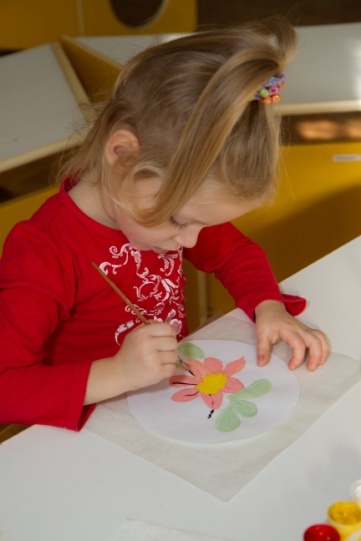 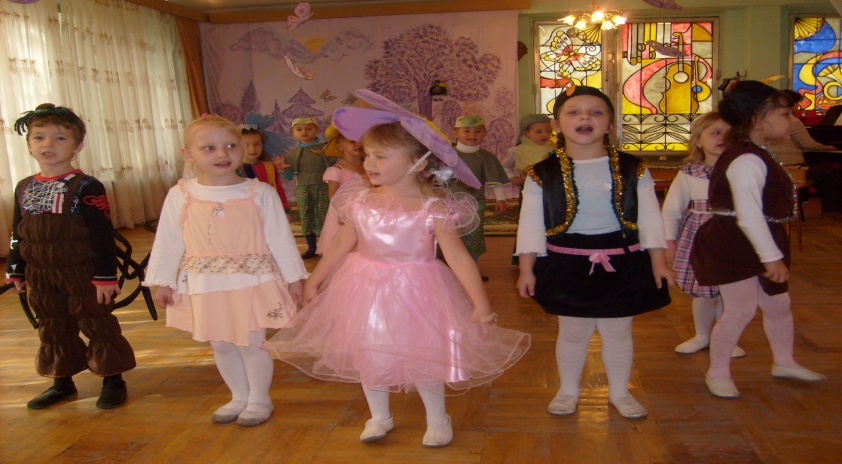 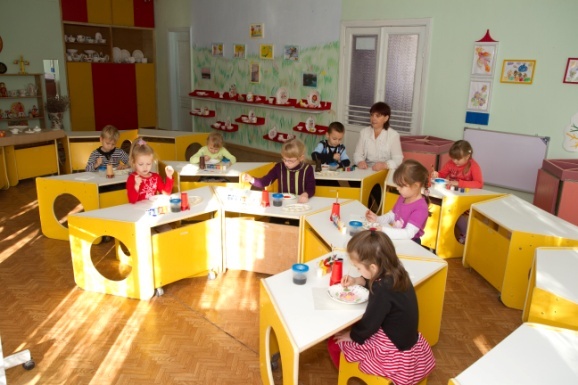 Совместная деятельность базового МБДОУ №37 и стажировочной площадки(РИПК и ППРО)  в инновационном режиме.
Представление опыта работы педагогов ДОУ, проведение стажировочной практики, индивидуальные   консультации, участие в областных творческих группах, совместный мониторинг результатов деятельности базовой площадки
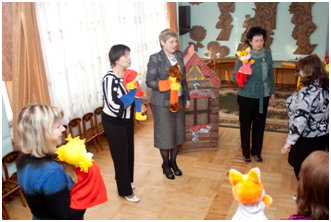 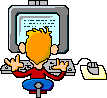 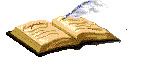 Участие в авторских семинарах, проводимых …
Н.Н. Ефименко,  
В.В. Воскобовичем,
А.И Бурениной, 
Р.Г.  Чураковой
 И.А. Лыковой
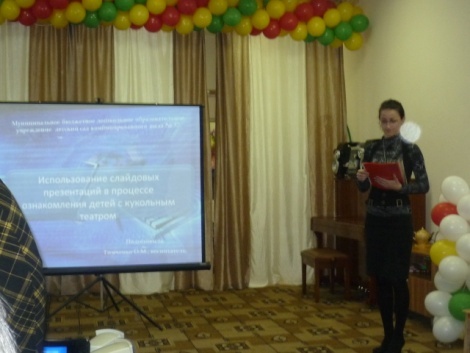 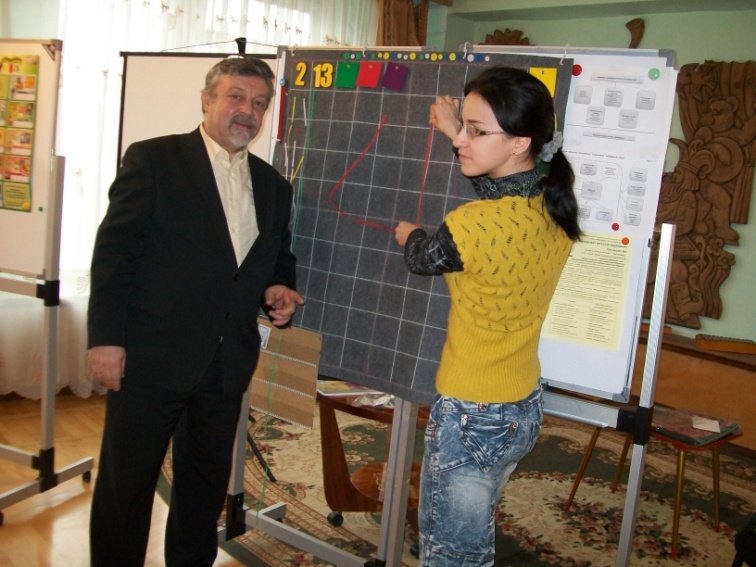 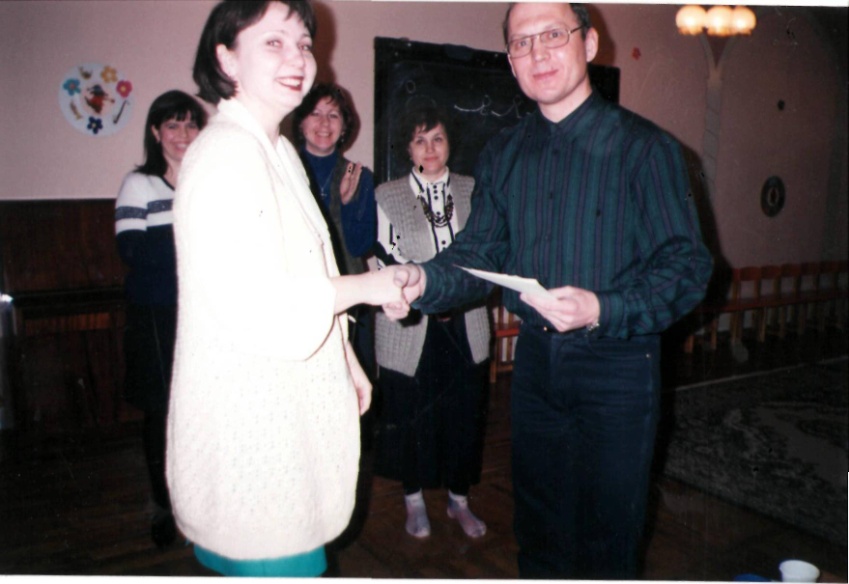 Повышение квалификации стажеров по теме инновационного опыта МБДОУ №37
Педагоги ДОУ
Руководители ДОУ
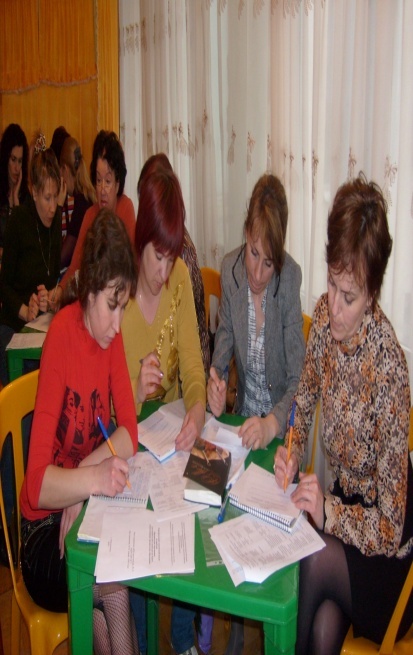 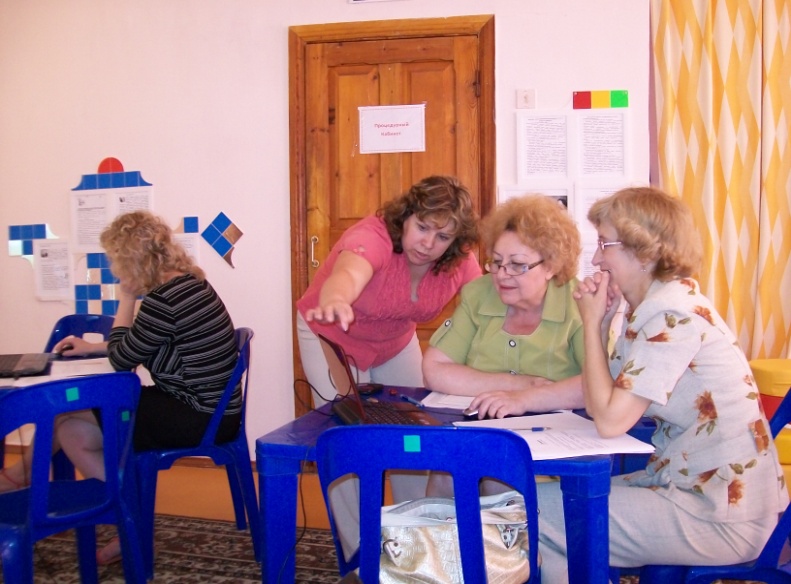 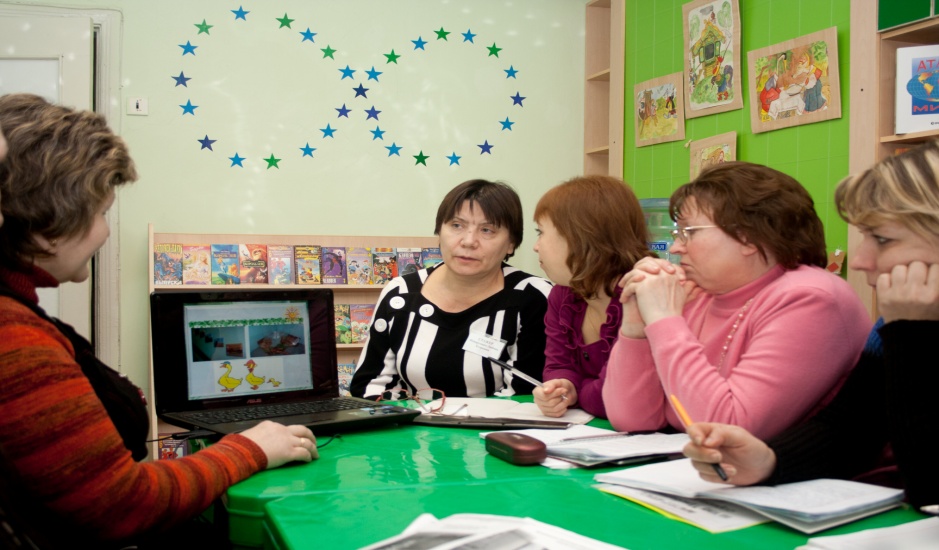 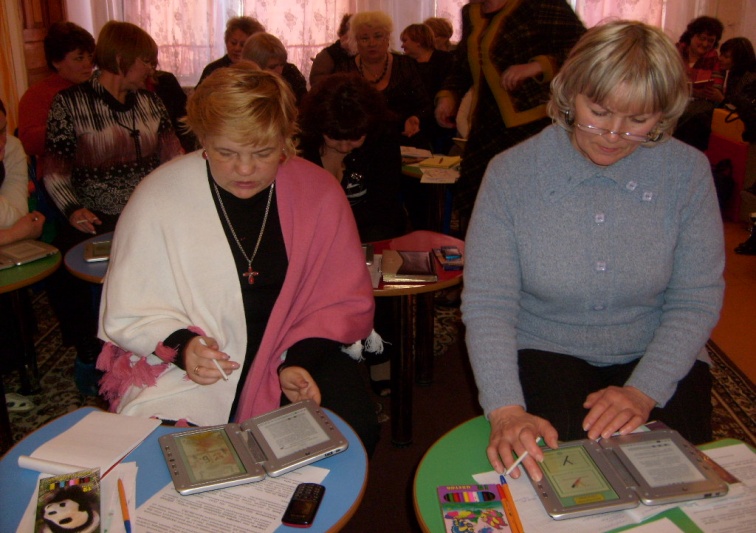 «Приглашаем к сотрудничеству»
Контактная информация 
Наш Адрес: 346406 Ростовская область
город Новочеркасск     ул. Речная 4-а
телефон: 8 (86352) 6-10-16
факс: 8 (86352) 6-10-16
Email: progimnazia4@yandex.ru
 Адрес сайта в Интернете:   http://sad37.novoch-deti.ru